PASTRY UTENSILS
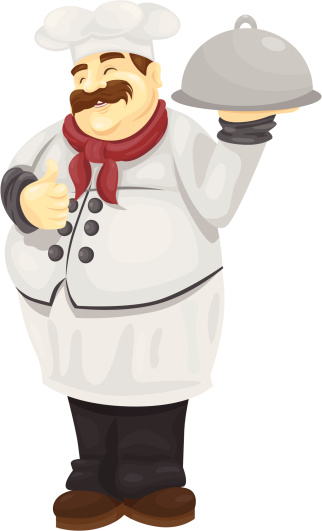 tart quiche pan with removable bottom
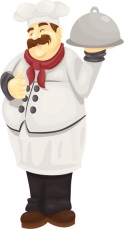 match
flan/tart form
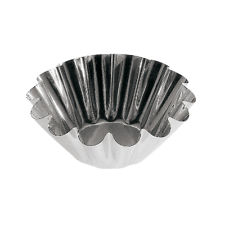 baba mould
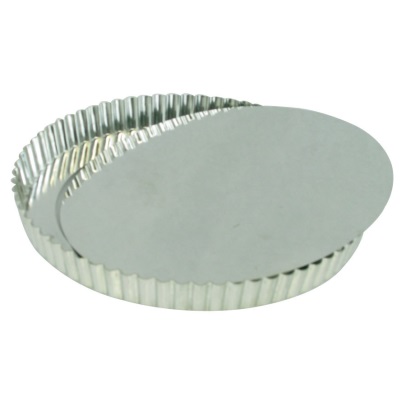 tinplated steel springform
tinplate cake mould
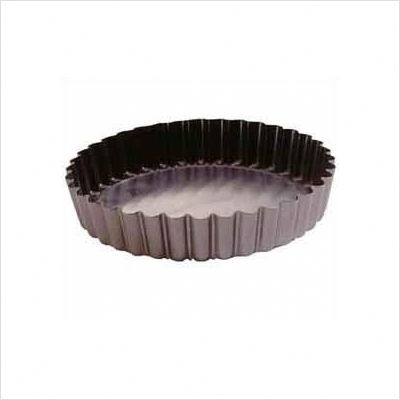 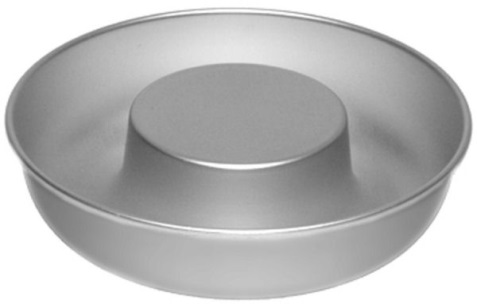 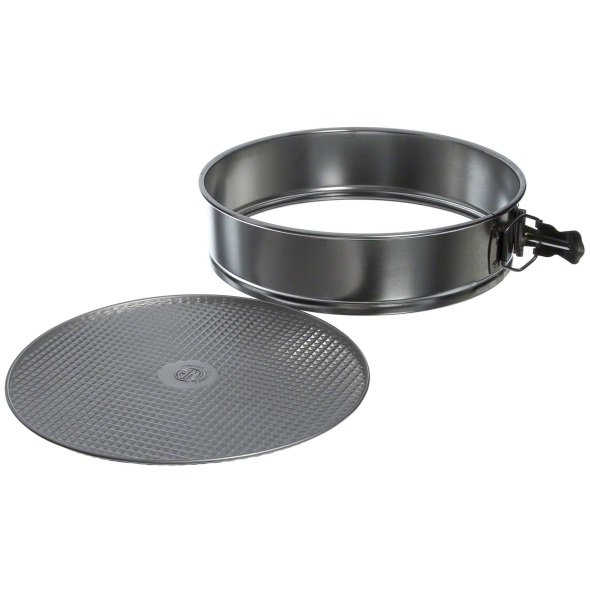 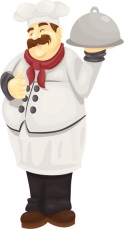 pastry wheel cutter
match
stainless steel cake tester
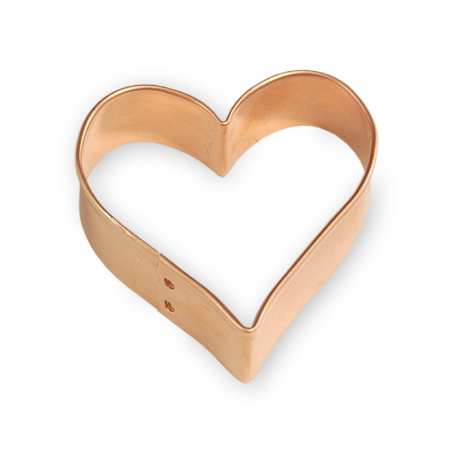 heart shaped copper cookie cutter
pastry cutters any shape
muffin rings
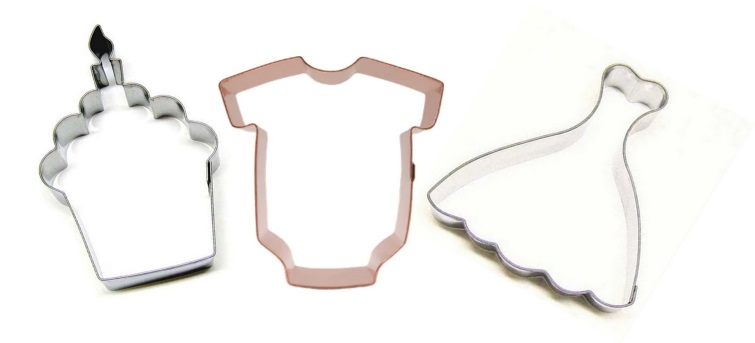 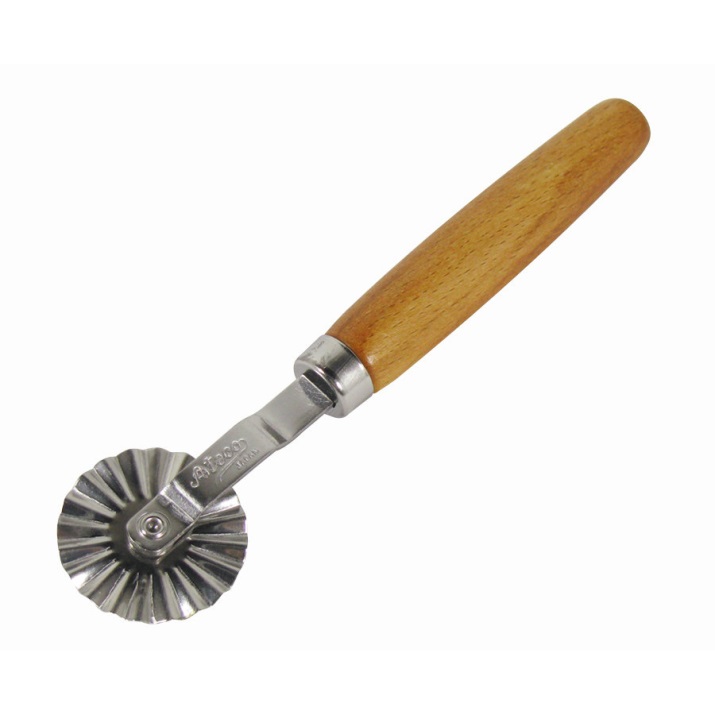 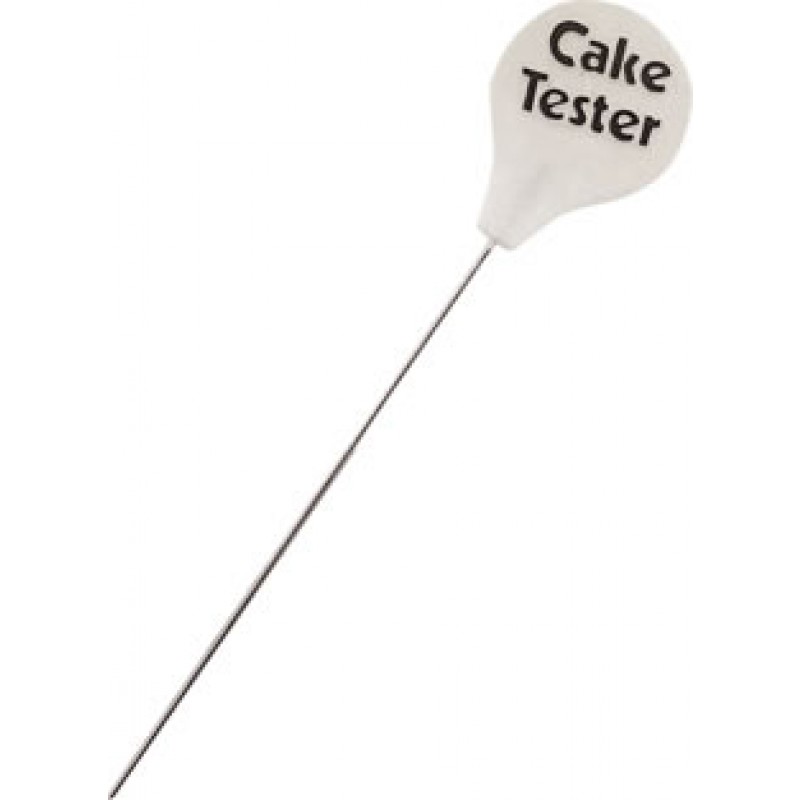 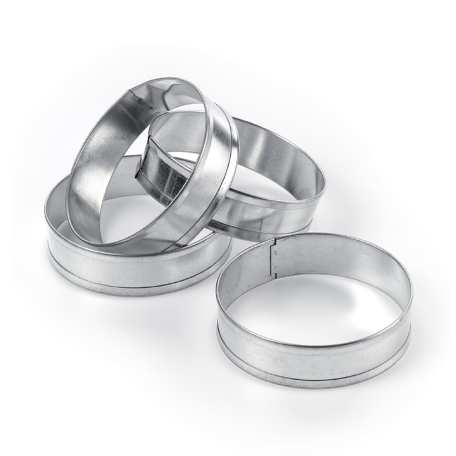 ceramic ramekins
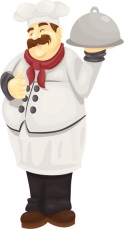 match
non-stick pastry mat
baking tray/dish
wood cutting boards
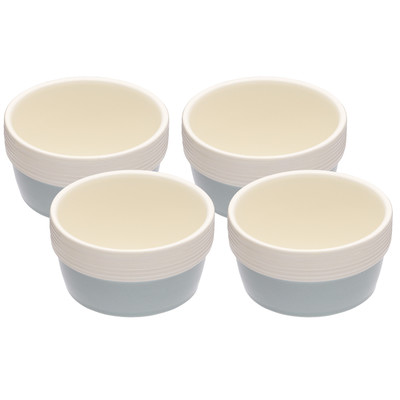 cake stand
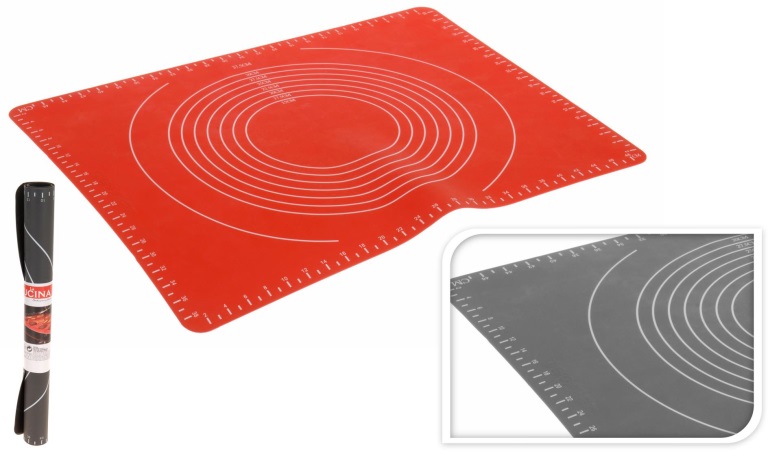 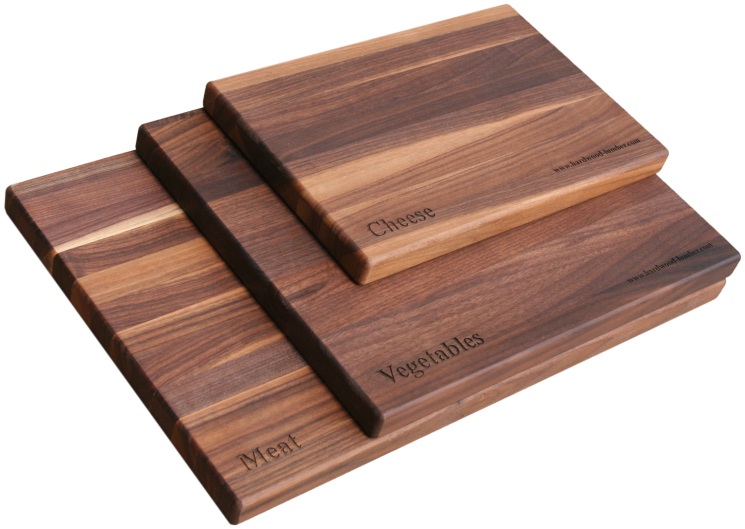 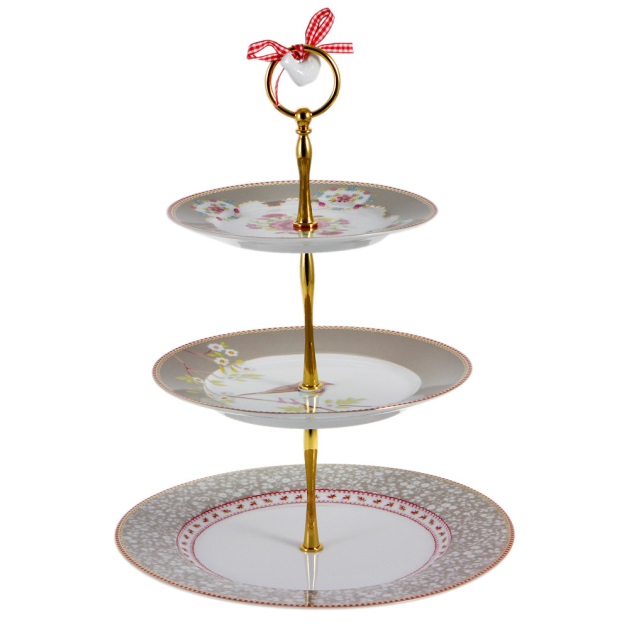 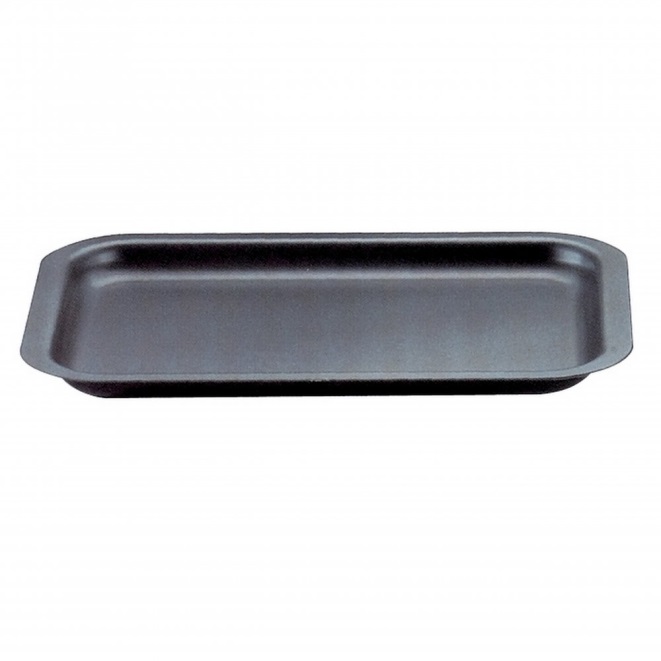 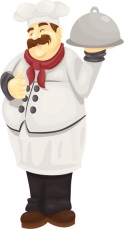 pastry blender
match
piping bag with nozzles
pastry brush
pastry scraper
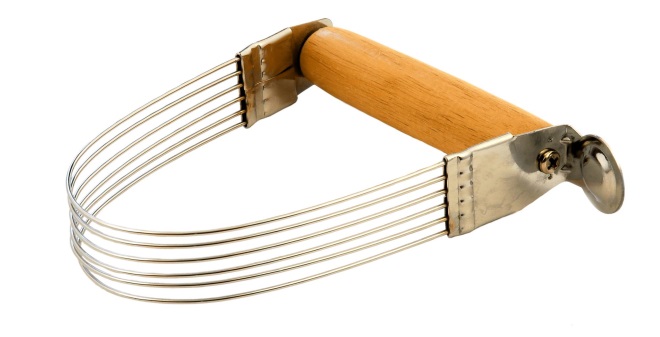 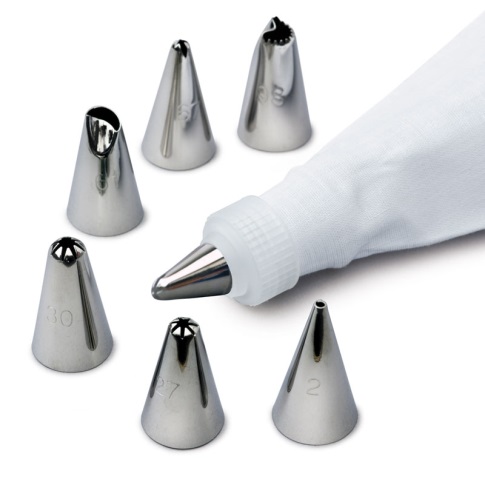 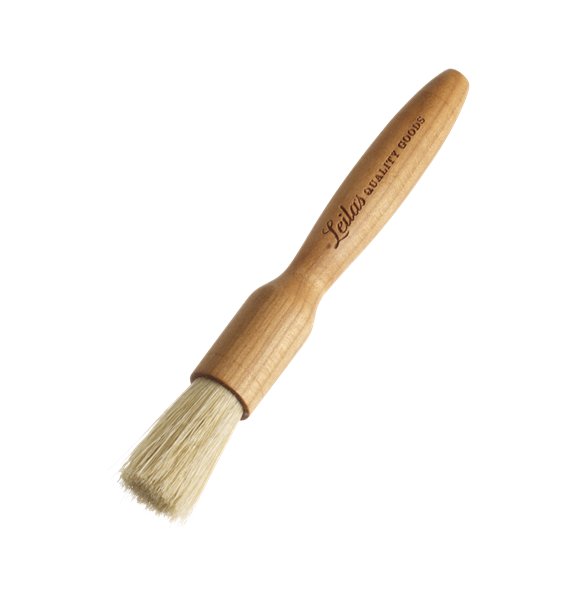 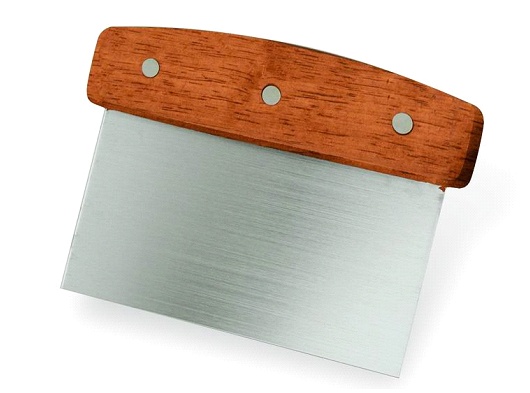